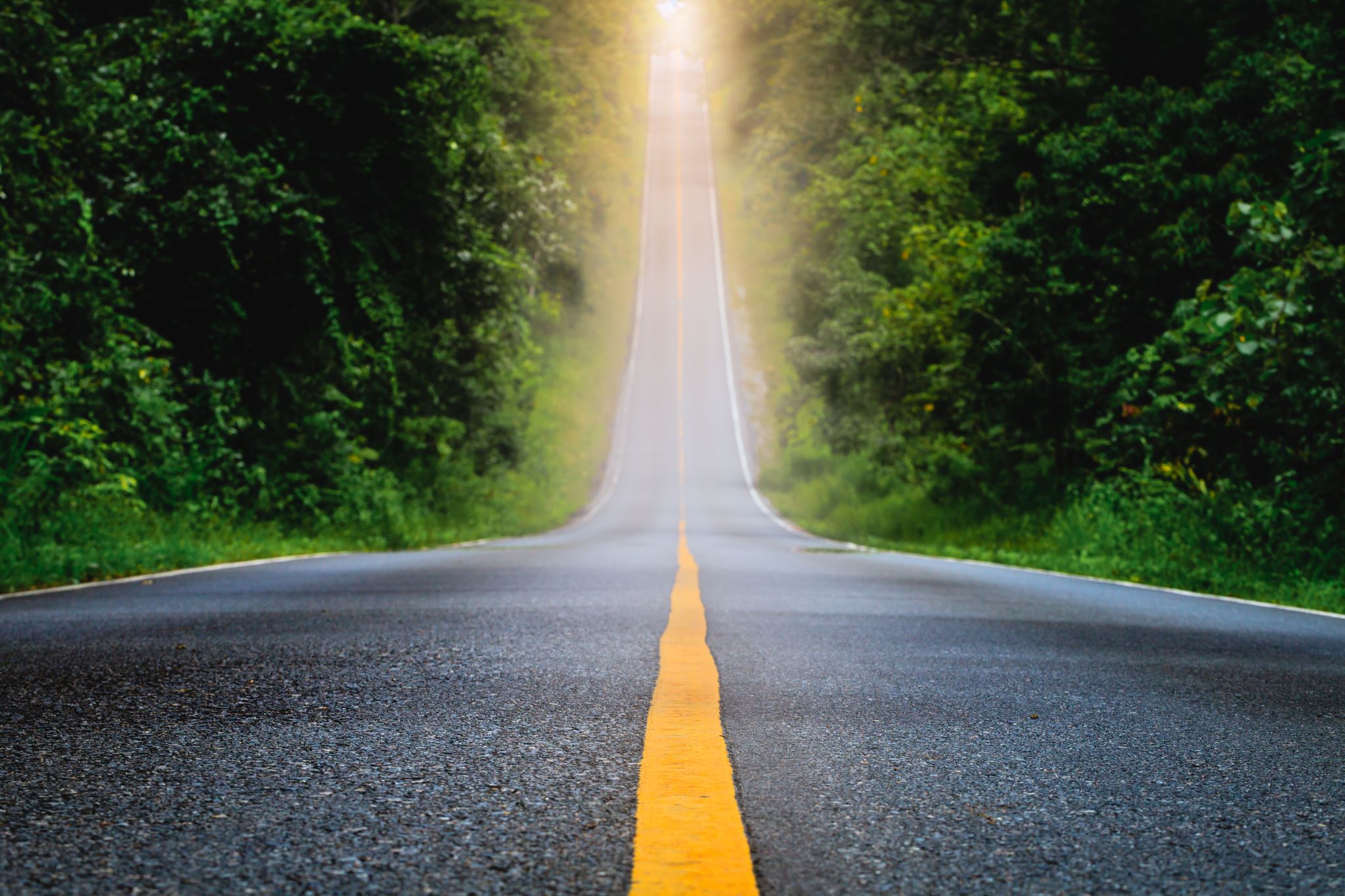 PREPARING FOR THE MESSIAHPart 4
Text: Matthew 24:1-51
What Were These Disciples Told about the Signs Proceeding the Return of Christ? 
(Matthew 24:9-10)	
When Will this Happen?
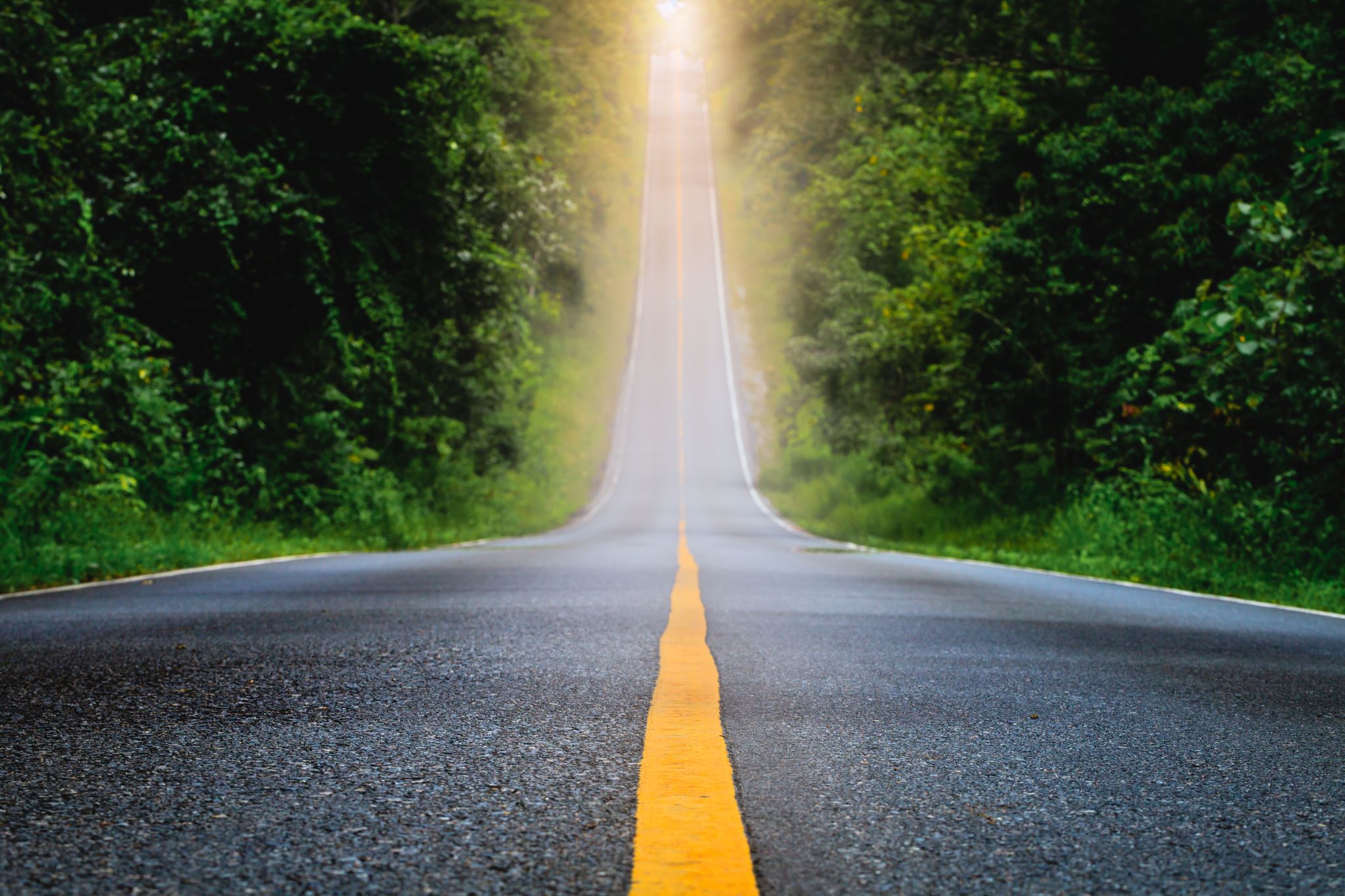 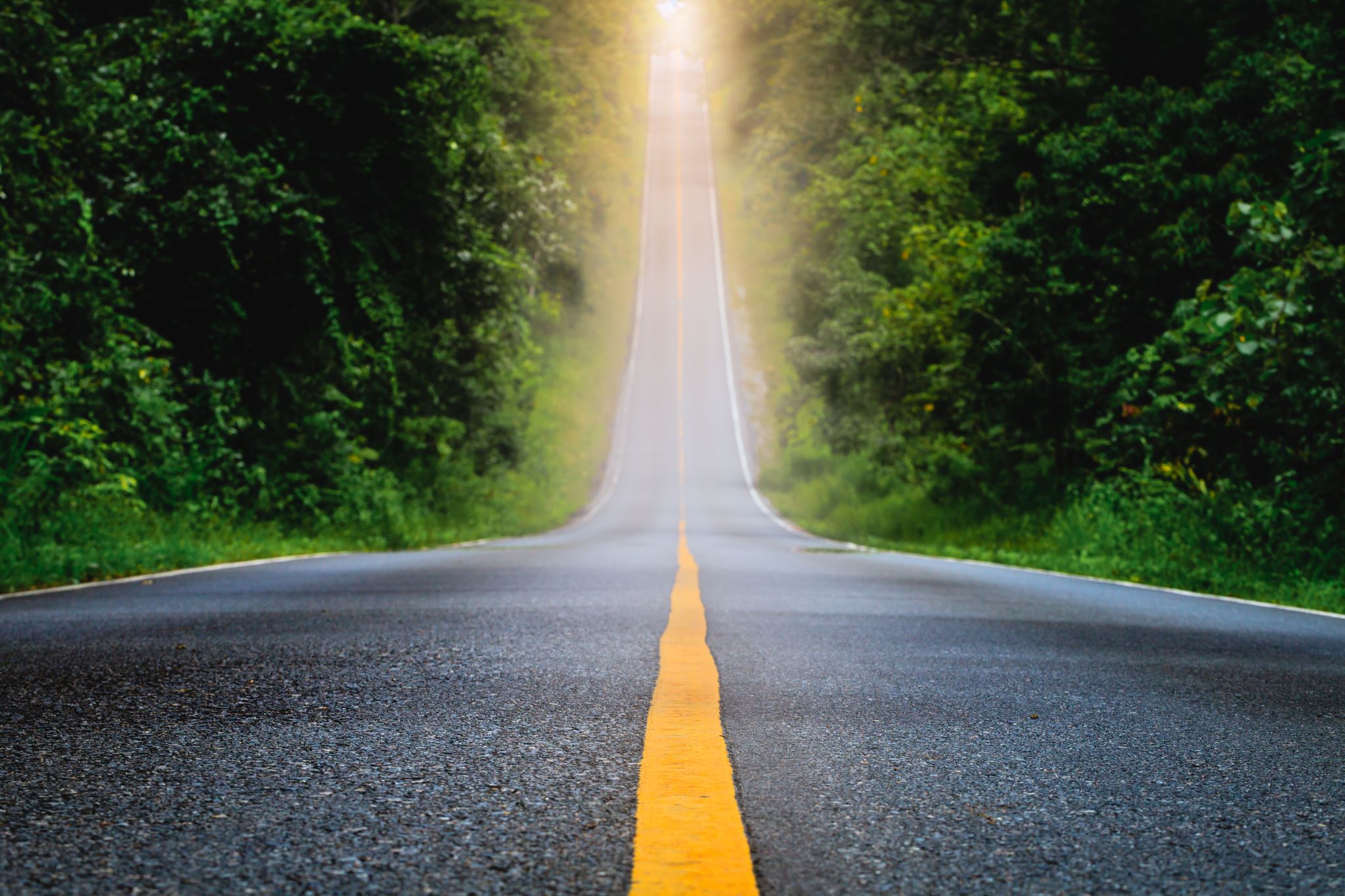 III. THE ABUNDANCE OF OPPORTUNITY (Matthew 24:12-14)
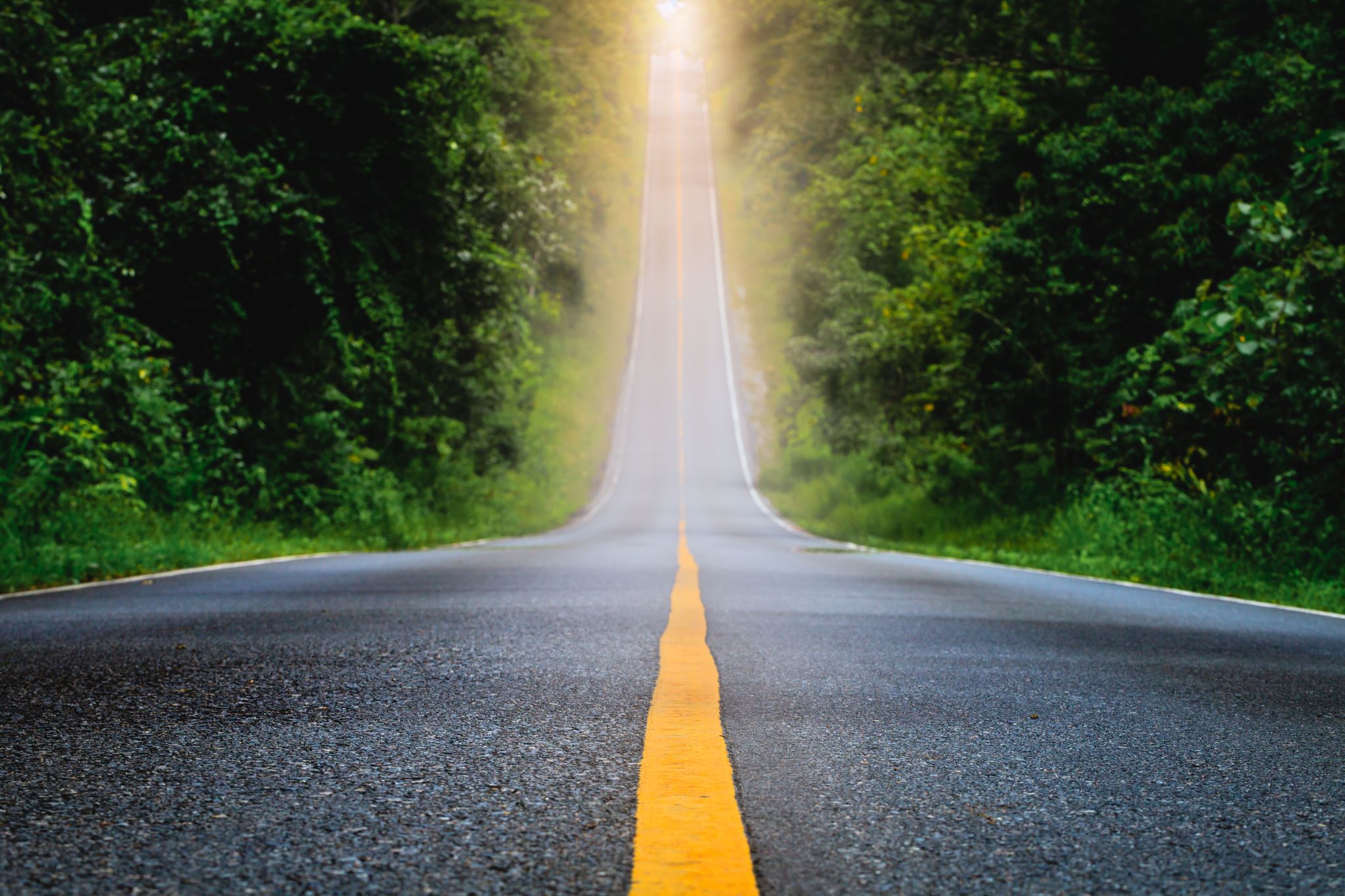 IT WILL HAPPEN WITH THE INCREASE OF WICKEDNESS (Matthew 24:12)A. A Clear Perspective is Needed - Philippians 2:3-5B. Balance will be Maintained - Ecclesiastes 7:15-18C. Righteousness will Succeed - Psalm 125:3D. Justice Will Prevail - Malachi 4:1
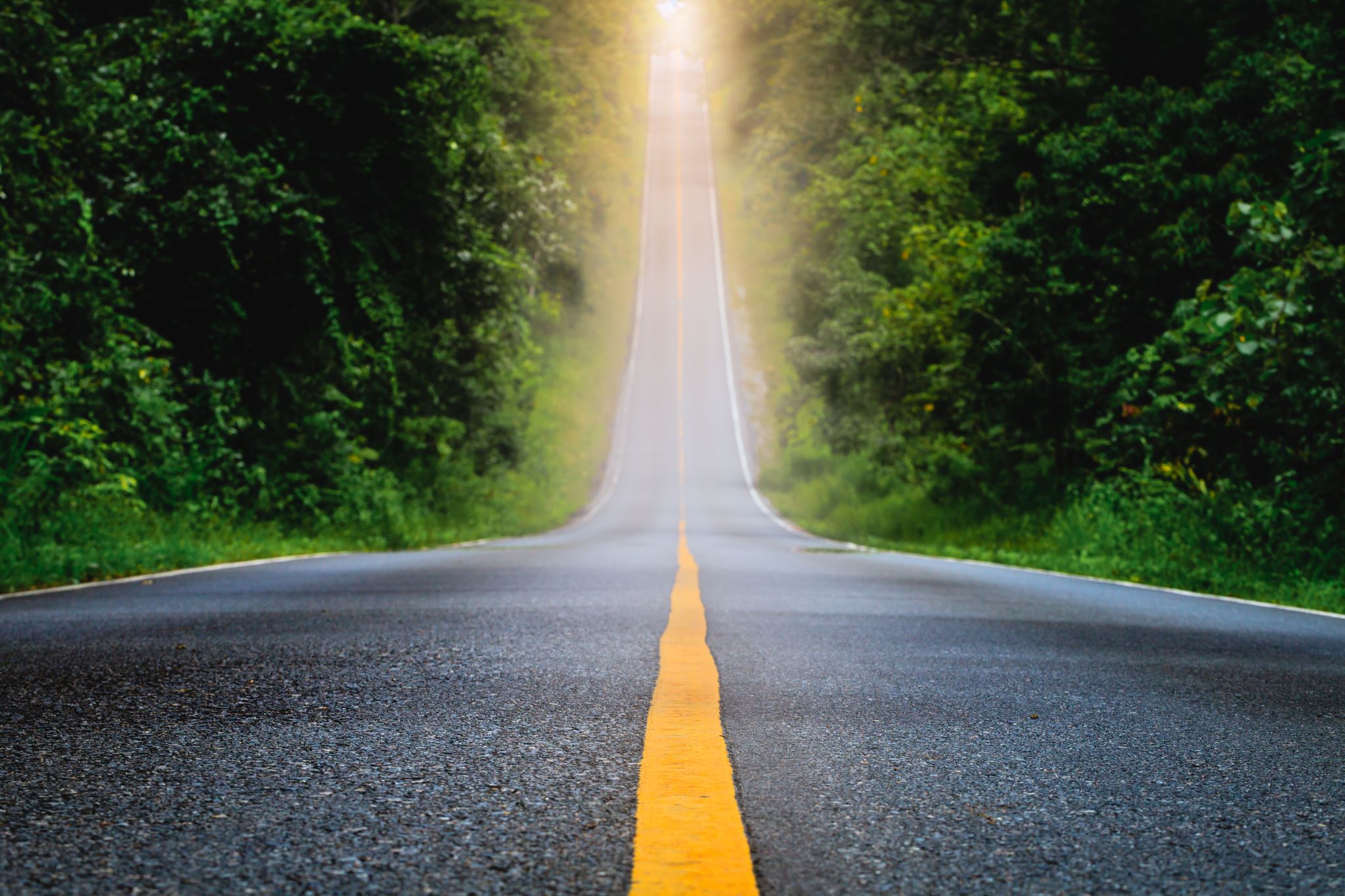 II. IT WILL HAPPEN AS WE STAND FIRMLY FOR TRUTH (Matthew 24:13)
“Finally, be strong in the Lord and in his mighty power. 11 Put on the full armor of God, so that you can take your stand against the devil’s schemes. 12 For our struggle is not against flesh and blood, but against the rulers, against the authorities, against the powers of this dark world and against the spiritual forces of evil in the heavenly realms. 13 Therefore put on the full armor of God, so that when the day of evil comes, you may be able to stand your ground, and after you have done everything, to stand.”
				Ephesians 6:10-13
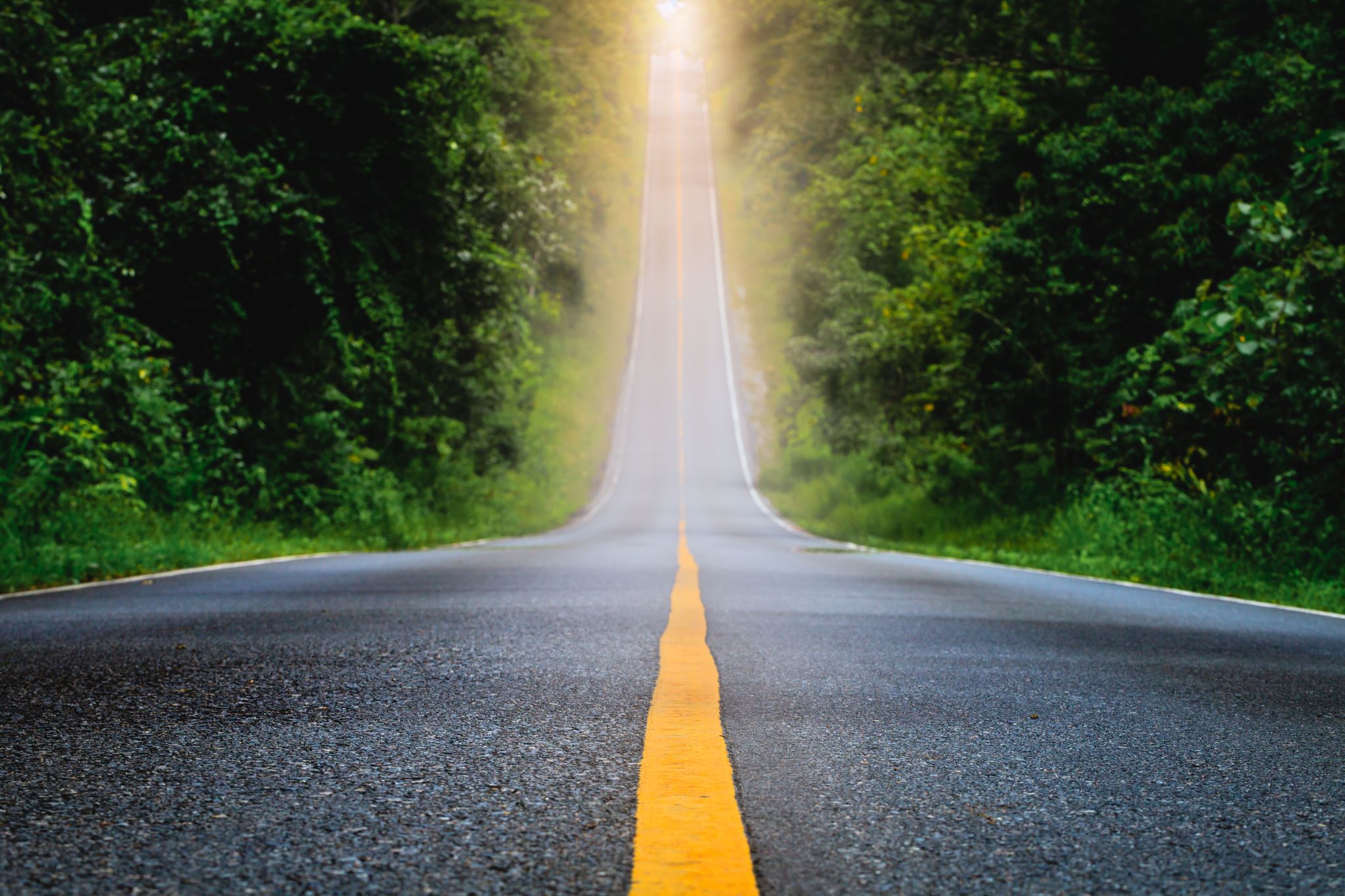 III. IT WILL HAPPEN WHEN WE PROCLAIM THE GOSPEL WORLDWIDE (Matthew 24:14)A. Pray It “the fields are white for harvest” John 4:35"The harvest is plentiful but the workers are few. 38. Ask (pray to) the Lord of the harvest, therefore, to send out workers into his harvest field."Matthew 9:37,38
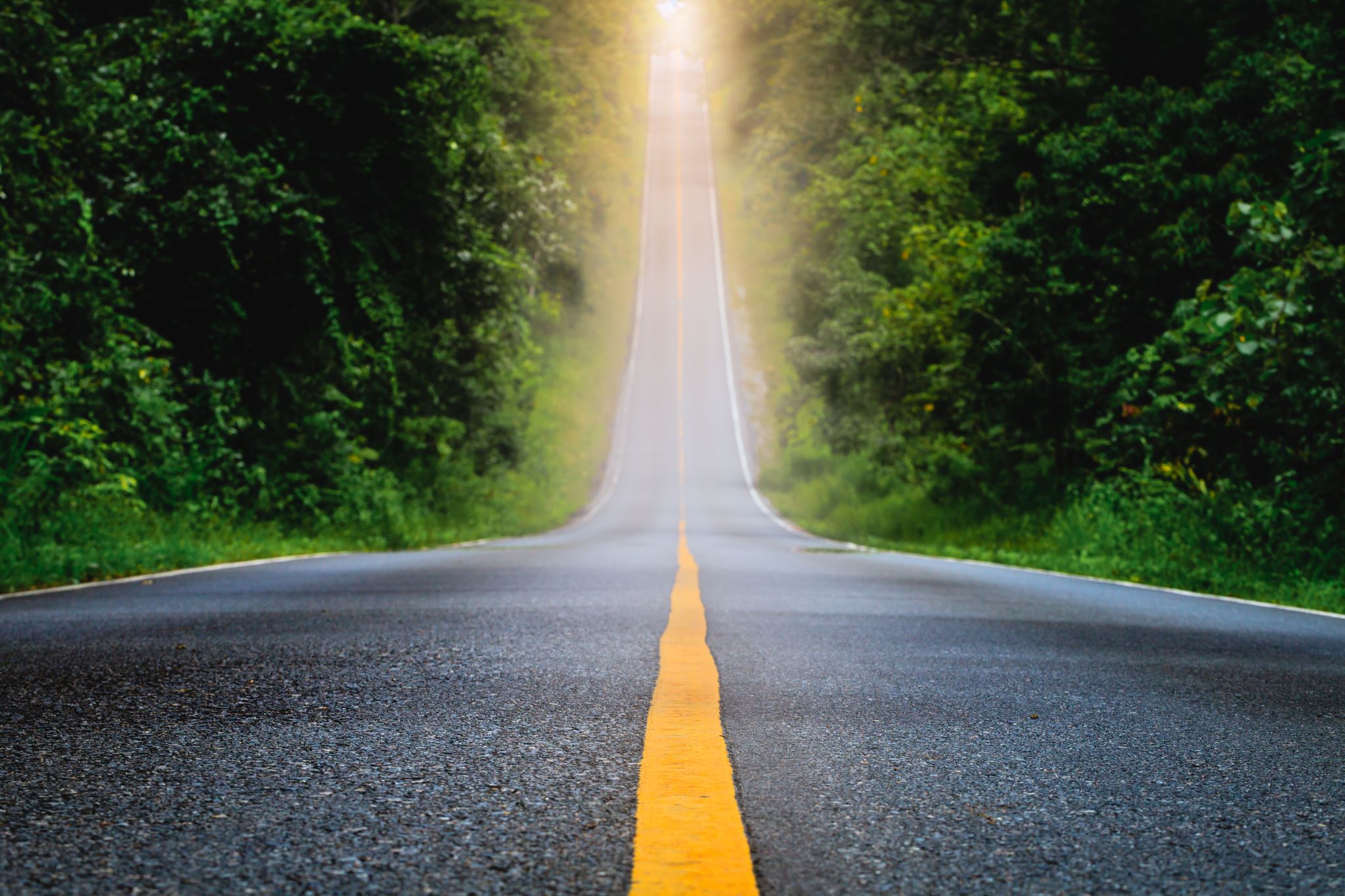 III. IT WILL HAPPEN WHEN WE PROCLAIM THE GOSPEL WORLDWIDE (Matthew 24:14)A. Pray It see also Ephesians 6:19–20 and 	II Thessalonians 3:1–2; John 6:44; John 16:8
III. IT WILL HAPPEN WHEN WE PROCLAIM THE GOSPEL WORLDWIDE (Matthew 24:14)B. Give It“Jesus sat down opposite the place where the offerings were put and watched the crowd putting their money into the temple treasury. Many rich people threw in large amounts. 42 But a poor widow came and put in two very small copper coins, worth only a few cents.43 Calling his disciples to him, Jesus said, “Truly I tell you, this poor widow has put more into the treasury than all the others. 44 They all gave out of their wealth; but she, out of her poverty, put in everything—all she had to live on.”Mark 12:41–44
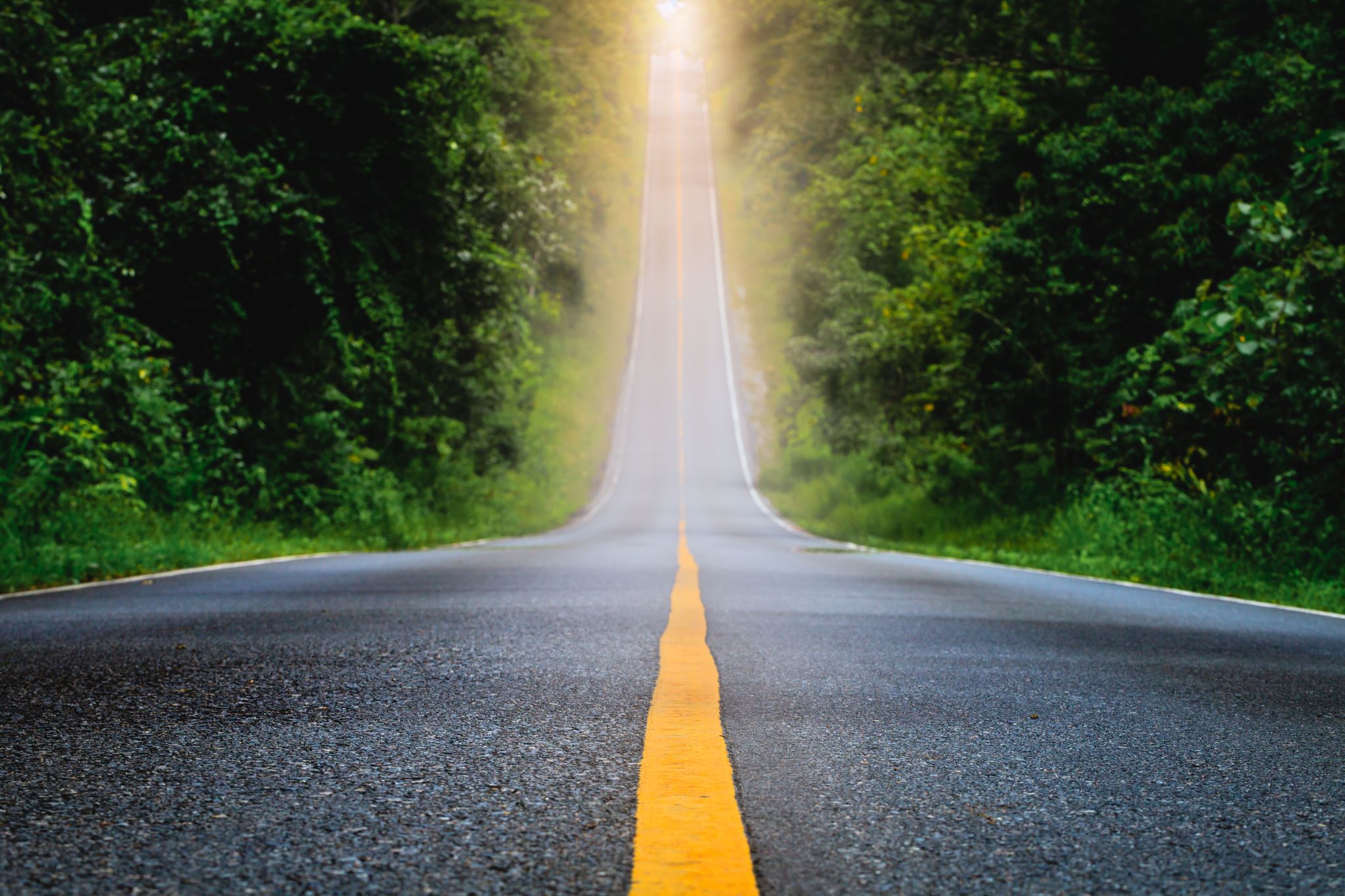 III. IT WILL HAPPEN WHEN WE PROCLAIM THE GOSPEL WORLDWIDE (Matthew 24:14)C. Live It“In the same way, let your light shine before others, that they may see your good deeds and glorify your Father in heaven. Matthew 5:16
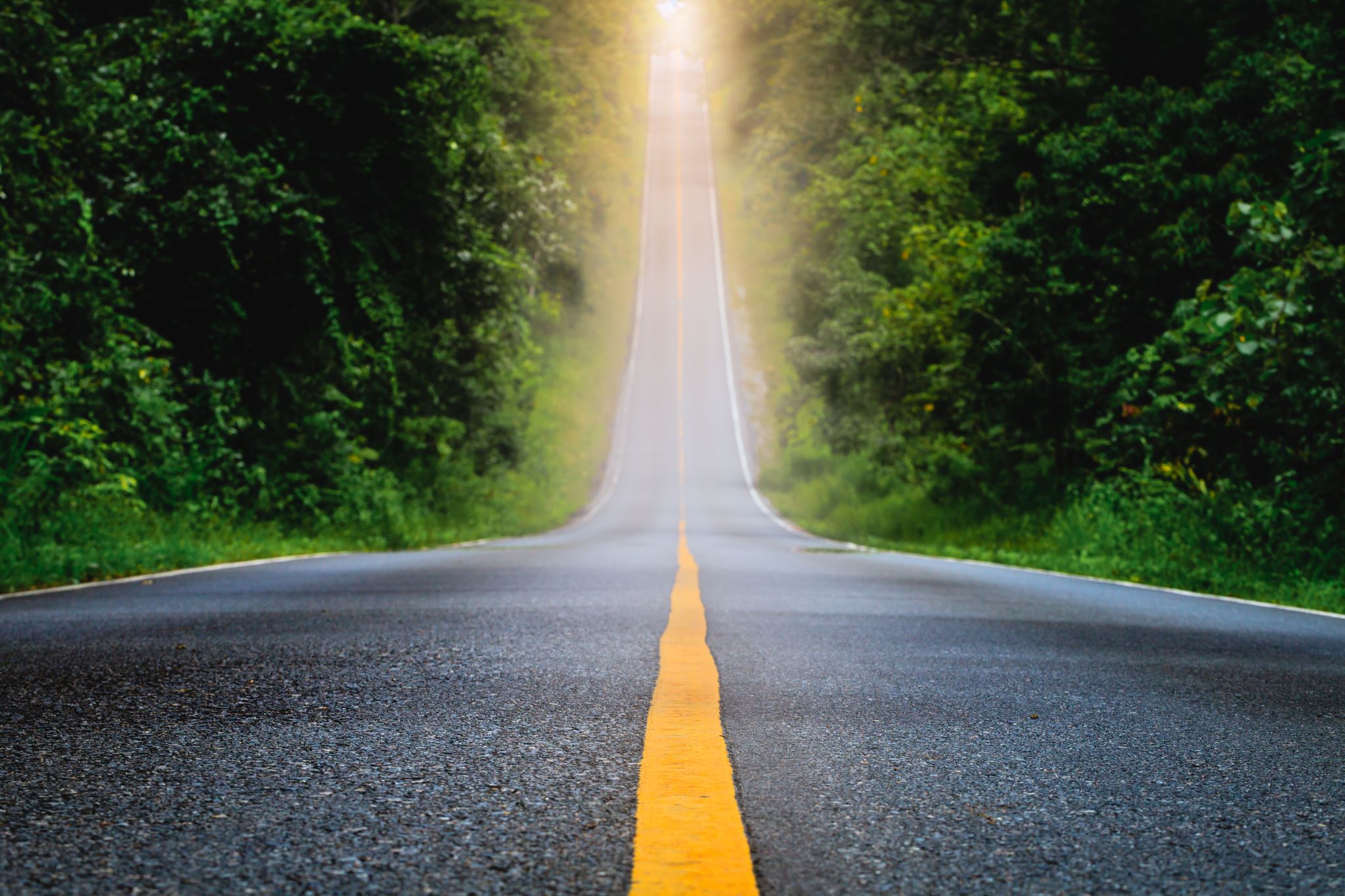 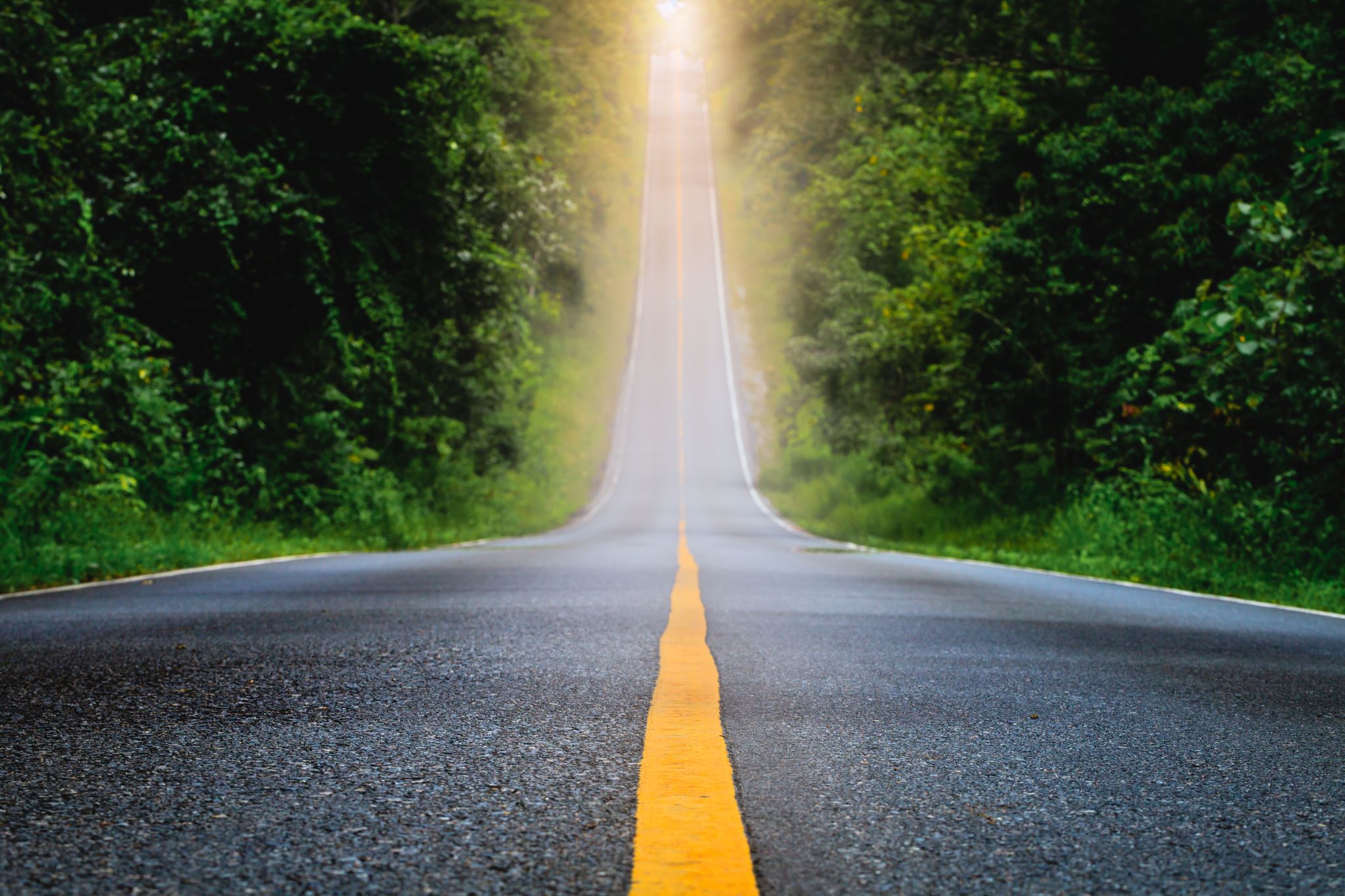 III. IT WILL HAPPEN WHEN WE PROCLAIM THE GOSPEL WORLDWIDE (Matthew 24:14)D. Share It“Similarly, anyone who competes as an athlete does not receive the victor’s crown except by competing according to the rules. II Timothy 2:5
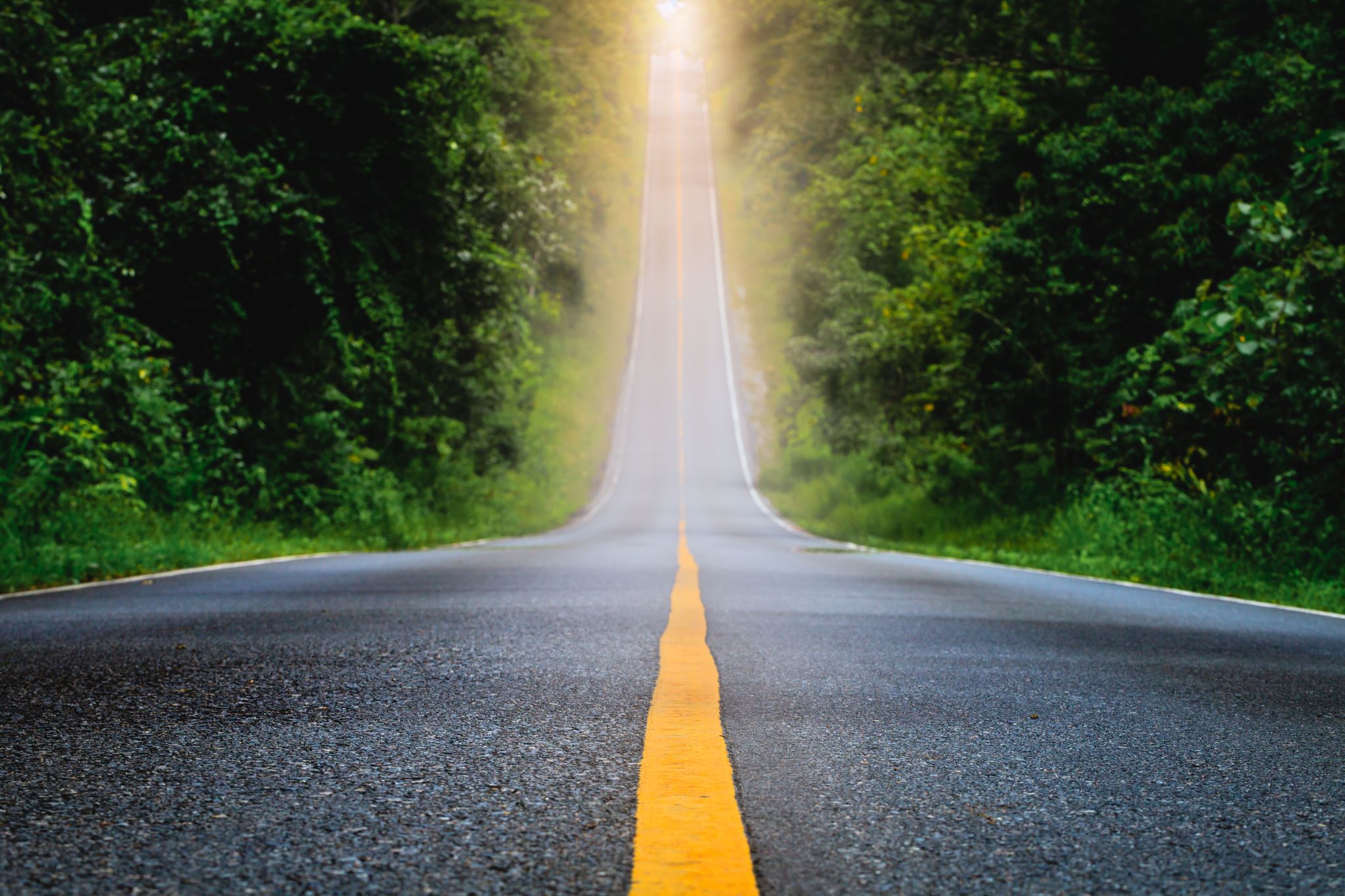 The key is not how many people we lead to Christ.The key is whether we are being obedient to the Great Commission.